Logic
Peeking into Computer Science
Mandatory: Chapter 2 – Section 2.1
Reading Assignment
2
Propositional Logic
3
By the end of this section, you will be able to:
Define a proposition
Define and combine the logic operators: AND, OR, NOT, XOR, and implies
Use truth tables to determine equivalence of propositions
Determine if a proposition is a tautology, contradiction, or contingency
Objectives
4
A proposition is a statement whose value is either TRUE or FALSE

It is snowing today
I am not older than you
Canada is the largest country
Canada shares a border with the US
Propositions and Truth Values
5
X > 12
Mr. X is taller than 250cm
X+Y = 5
Mrs. Y weighs 50kg

Unless we know what the values of X and Y are, these are not propositions
Not Propositions
6
The number 5
lol!
JT’s Extra: Not Propositions
7
Propositions can be built from other propositions using logical operators:
AND, OR, NOT, and XOR (exclusive OR)

It is raining today AND it is very warm
At 12:00 today, I will be eating OR I will be home (inclusive OR)
I will be either at the beach OR hiking (XOR)
I will NOT be home at 6
Compound propositions
8
The popular usage of the logical AND applies when ALL conditions must be met (very stringent).
In terms of logic: ‘AND’ applies when all propositions must be true.
Example: I picked up all the kids today.
Picked up son AND picked up daughter.
JT’s Extra: Logical AND
9
The correct everyday usage of the logical OR applies when ATLEAST one condition must be met (less stringent).
In terms of logic: ‘OR’ applies when one or more propositions are true.
Example: 
Using the ‘Peeking’ book OR using the ‘Alice’ book
JT’s Extra: Logical OR
10
The everyday usage of logical NOT negates (or reverses) a statement.
In terms of logic: ‘NOT’ reverses a proposition (true becomes false and false becomes true).
I am finding this class quite stimulating and exciting
.....NOT!!!
Statement (logical condition)
Negation of the statement/condition
JT’s Extra: Logical NOT
11
Bachelor of Commerce (Year 1) Required Grade 12 High School Subject
English 30 or ELA 30-1  and
Pure Mathematics 30  and
Subject from Group A or B
Example: U of C Calendar
12
Eligible tuition fees
Generally, a course qualifies if it was taken at the post-secondary level or (for individuals aged 16 or over at the end of the year) it develops or improves skills in an occupation and the educational institution has been certified by Human Resources and Social Development Canada. In addition, you must have taken the course in 2007.
Example: Income Tax Guide
13
Line 349 - Donations and gifts
You can claim donations either you or your spouse or common-law partner made. For more information about donations and gifts, or if you donated any of the following:
gifts of property other than cash; or
gifts to organizations outside Canada; or 
gifts to Canada, a province, or a territory made after 1997 and agreed to in writing before February 19, 1997.
Example: Income Tax Guide
14
If A is a proposition,
then A is a proposition
that is true when A is false
And false when A is true


A is read NOT A
Negation (JT ‘NOT’)
15
T
F
F
T
It is raining today
It is not raining today
Truth Table for Negation
16
If A and B are a propositions,
then A  B is a proposition
that is true when both A and B are true
otherwise, it is false


A  B is read A and B
Conjunction (JT: ‘AND’)
17
If A and B are a propositions,
then A  B is a proposition
that is false when both A and B are false
otherwise, it is true


A  B is read A or B
Disjunction (JT: ‘OR’)
18
T
T
T
T
F
F
F
T
F
F
F
F
It is raining today and it is cold
JT: Column A
JT: Column B
Truth Table for Conjunction
19
T
T
T
T
F
T
F
T
T
F
F
F
It is raining today or it is cold
JT: Column A
JT: Column B
Truth Table for Disjunction
20
JT’s Extra: sometimes the everyday usage of ‘OR’ does not correspond to ‘Logical OR’.
To be eligible for the job, you have to be above 21 or attending a post-secondary institution
We’ll drive you to your place; my friend or I will be driving your car
Inclusive Vs. Exclusive OR
21
If A and B are a propositions,
then A  B is a proposition
that is true when exactly one of A and B is true
otherwise, it is false


A  B is read A xor B
Exclusive OR
22
T
T
F
T
F
T
F
T
T
F
F
F
It will be at home or at school
Truth Table for XOR
23
[Speaker Notes: My mobile]
T
T
F
T
T
F
T
F
T
T
F
T
F
T
T
T
F
T
F
F
F
F
F
T
A xor B = (A or B) and not (A and B)
XOR is Redundant
24
T
T
F
T
T
F
T
F
T
T
F
T
F
T
T
T
F
T
F
F
F
F
F
T
A  B = (A  B)    (A  B)
XOR is Redundant
25
F
T
T
F
T
T
F
T
T
T
F
T
F
F
F
T
A  B = (A  B)    (A  B)
XOR is Redundant
26
C
D
F
T
T
F
F
T
T
F
T
T
T
T
F
T
T
F
F
F
T
F
A  B = (A  B)    (A  B)
XOR is Redundant
27
C
D
F
T
T
F
F
T
T
F
T
T
T
T
F
T
T
F
F
F
T
F
A  B = (A  B)    (A  B)
XOR is Redundant
28
Use a truth table to show that the following propositions are equivalent

 (A  B) = ( A)  ( B)

I never drink wine at the beach
It is never the case that I drink wine AND I am at the beach
It is always the case that I do NOT drink wine OR I am NOT at the beach
DeMorgan’s Rules
29
T
T
T
F
T
F
F
T
F
T
F
T
F
F
F
T
 (A  B) = ( A)  ( B)
Truth Table
30
T
T
T
F
F
T
F
F
T
F
F
T
F
T
T
F
F
F
T
T
 (A  B) = ( A)  ( B)
Truth Table
31
T
T
T
F
F
F
T
F
F
T
F
T
F
T
F
T
T
F
F
F
F
T
T
T
 (A  B) = ( A)  ( B)
Truth Table
32
T
T
T
F
F
F
F
T
F
F
T
F
T
T
F
T
F
T
T
F
T
F
F
F
T
T
T
T
 (A  B) = ( A)  ( B)
Truth Table
33
T
T
T
F
F
F
F
T
F
F
T
F
T
T
F
T
F
T
T
F
T
F
F
F
T
T
T
T
 (A  B) = ( A)  ( B)
Truth Table
34
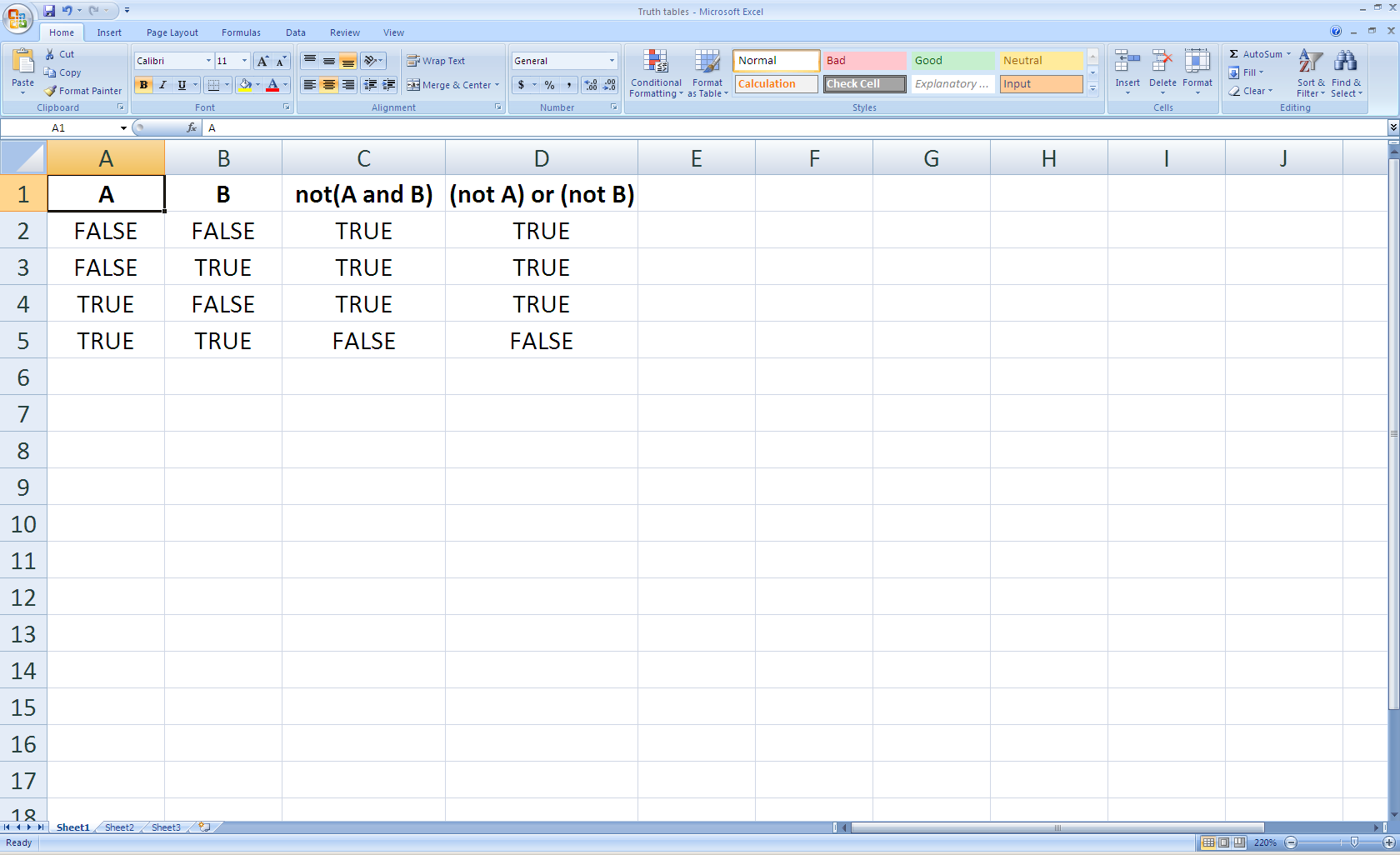 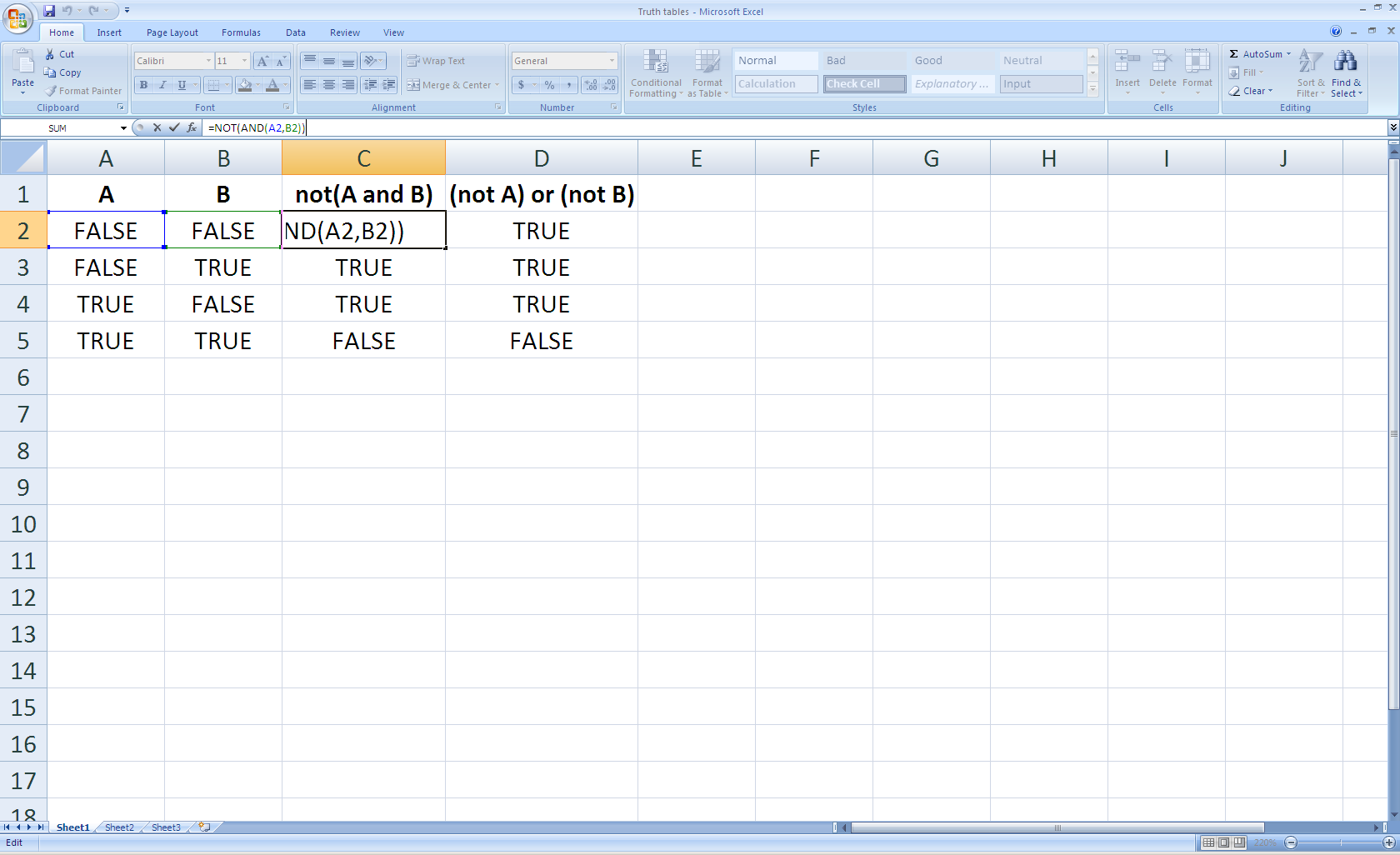 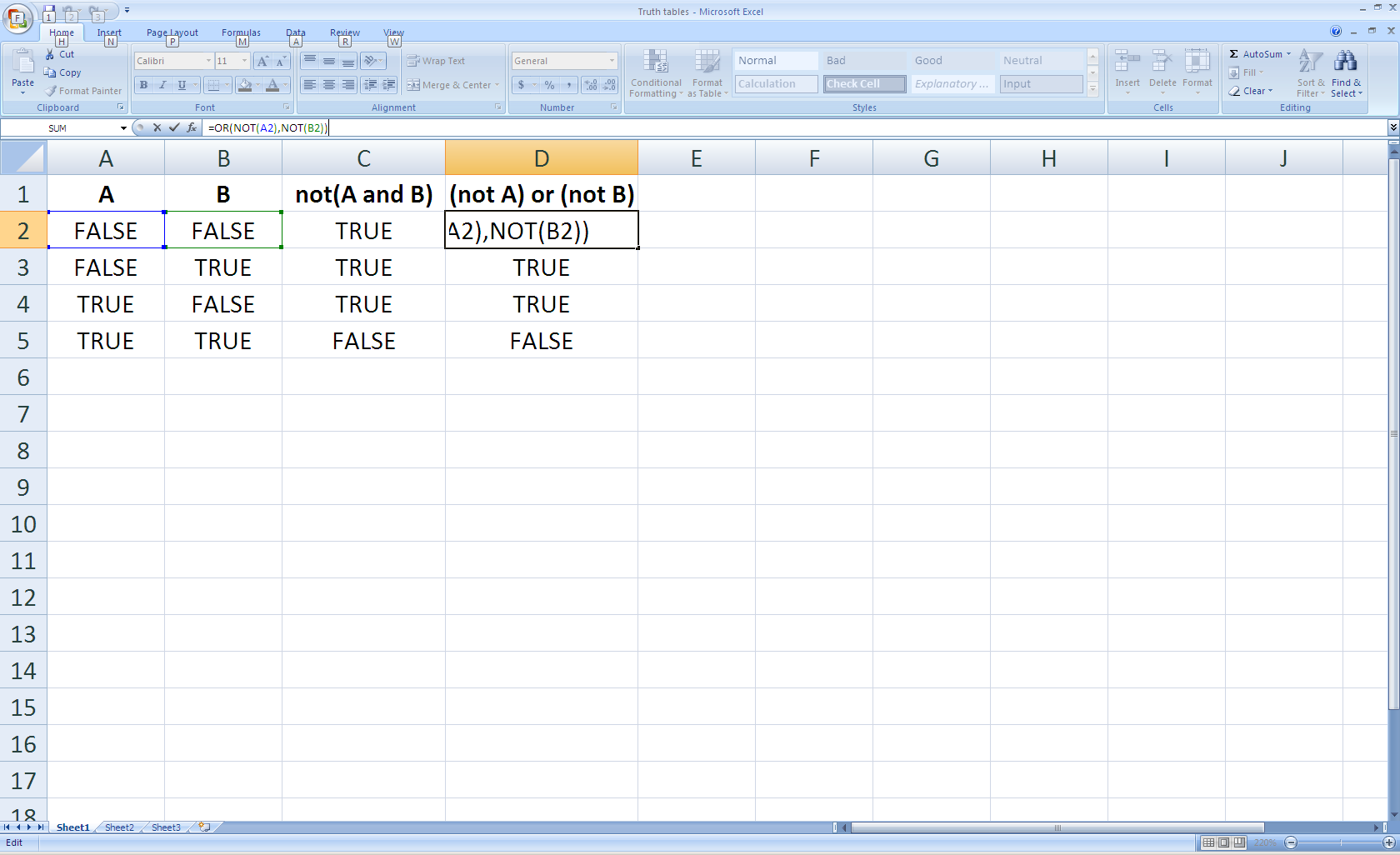 Truth Tables in Excel
35
Use a truth table to show that the following propositions are equivalent

 (A  B) = ( A)  ( B)

It is never the case that I am bored OR tired
It is always the case that I am NOT bored AND NOT tired
DeMorgan’s Rules
36
1806-1871
British Mathematician born in India
Wrote more than 1000 articles!
He introduced Mathematical Induction in1838
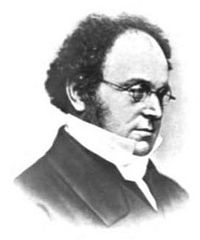 Augusts DeMorgan
37
If A and B are a propositions,
then A → B is a proposition
that is false when A is true and B is false
otherwise, it is true


A → B is read if A then B, or A implies B
Implication
38
If you have a Canadian passport, then you’re a Canadian citizen
A = you have a Canadian passport
B = you’re a Canadian citizen

Logical expression:
A → B
Implication
39
If you have a Canadian passport, then you’re a Canadian citizen
Maybe you have a Canadian passport (T) and you’re a Canadian citizen (T)
JT: Can be true
Maybe you do not have a Canadian passport (F) and you’re a Canadian citizen (T)
JT: Can be true
Maybe you do not have a Canadian passport (F) and you’re not a Canadian citizen (F)
JT: Can be true
It is not the case that (you have a Canadian passport (T) and you’re not a Canadian citizen) (F)
JT: Claim cannot be true (i.e., it’s a False claim)
Implication
40
T
T
T
T
F
F
F
T
T
F
F
T
If you have a DL, then you can drive
Truth Table Implication
41
T
T
T
Have pass, citizen
T
F
F
Have pass, not citizen
F
T
T
Have not pass, citizen
F
F
T
Have not pass, not citizen
Truth Table for Implication
42
A → B is logically equivalent to:
 A  B
Prove it using a truth table

If you have a Canadian passport, then you’re a Canadian citizen

You do not have a Canadian passport or you’re a Canadian Citizen
Implication is Redundant
43
A → B is logically equivalent to:
 B → A

If you have a Canadian passport, then you’re a Canadian citizen

If you you’re not a Canadian citizen, then you do not have a Canadian passport
Contrapositive
44
If a complex proposition does not have brackets apply operators in the following order

 or  or xor, left to right
→

A  B = ( A)  B
This is different from (A  B)
A  B  C = (A  B)  C
Precedence
45
A tautology is a proposition that is always true

At the end, I will pass the course or I will not pass it
A = I will pass the course
A  ( A)
Tautologies
46
T
F
T
F
T
T
Tautologies
47
A contradiction is a proposition that is always false

The past season, the Flames won the Stanley Cup and the Oilers won the Stanley Cup
If the Oilers won, then the Flames lost
A = The Flames won
A  ( A)
Contradictions
48
T
F
F
F
T
F
Contradictions
49
A contingency is a proposition that is neither a contradiction nor a tautology

This season, the Flames will win the Stanley Cup
Contingencies
50